I Can Speak 
Music!
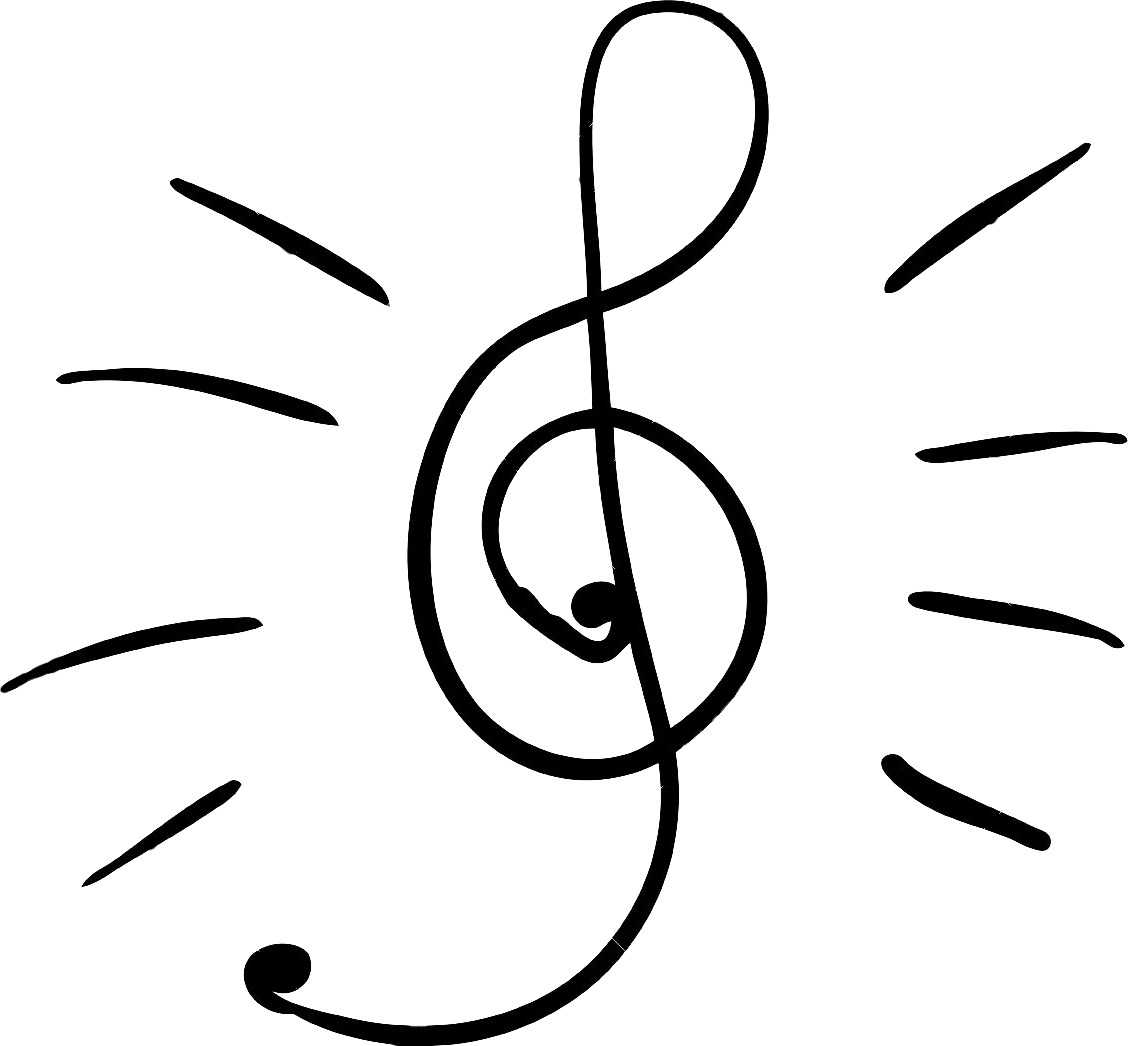 Understanding the Basic Elements of Music
The Elements
Timbre
Melody
Harmony
Rhythm
Tempo
Dynamics
Timbre
Instruments are like people in that they each have unique voices. We can identify instruments using their individual sound or their timbre even when they are playing the same notes.
Timbre (t-am-ber) – an instrument's unique voice or sound that makes it different from another instrument.
Let's play with Timbre!
Timbre Games
Guess Who!
Explain to students that all voices sound different. Your voice sounds different than my voice, and my voice sounds different than your mother's or your aunt's. Instruments also have voices that sound different. 
Present the class with a silly word like "whoopty-doo," and choose three (or four) students to come to the back of the classroom so that the majority of the class is facing away from the three students. 
Point to one of the three students to say the word and have the rest of the class guess who said it.
Sounds of the Symphony
Visit the Utah Symphony Instrument Video Library: https://www.youtube.com/playlist?list=PLALV7z7CDQ7wf2lBTeWoZHgFTsRIUxlE2
Show your class a group of videos





After watching them once, disconnect the visuals (leaving just the audio), play the videos again, and have the students try to guess which instrument it is.
Percussion
Timpani
Vibraphone
Woodwinds(cont.)
Clarinet
E-Flat Clarinet
Bass Clarinet
Bassoon
Contrabassoon
Brass
French Horn
Trumpet
Trombone
Bass-Trombone
Tuba
Strings
Violin
Viola
Cello
Bass
Woodwinds
Flute
Piccolo
Oboe
English Horn
Melody & Harmony
Melody is the part of the song that gets stuck in your head. Sing "Twinkle, Twinkle, Little Star." That's the melody!
A melody can be jumpy, going from a low note to a high note very quickly (For Example: "This Old Man"). This is called a Disjunct melody
A melody can gently walk from one note to a nearby note (For Example: "Mary Had a Little Lamb"). This is called a Conjunct melody
Harmony is when two notes happen at the same time; it's like when the melody invites a friend over to play.
Rounds: Have one half of the class start singing "Row, Row, Row Your Boat" and have the other half of the class start singing after the word "boat."
Rhythm
Rhythm is how the notes are organized around the beat. It’s the pattern of the notes.
The BEAT is the steady pulse of the music– like a heartBEAT
Rhythm transforms notes into songs we recognize. Listen to recording 1. It is a scale that goes down one note at a time. The click you hear is the beat.
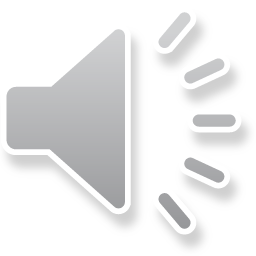 Next listen to Recording 2. It is the same note scale with a special rhythm added in. What song is it, now?
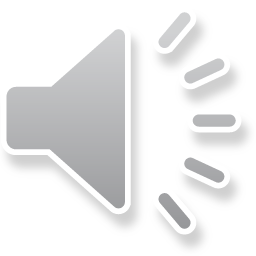 Recording 1
Recording 2
Rhythm Game
Have students sit in a circle and start the beat with one pat on your lap and one clap
Introduce these 4 words to them. Each word should take up one pat and one clap

Strawberry , Watermelon, Coconut, Mango 

Start by saying one word. Then it will go clockwise to your neighbor. Your neighbor must say your word and a new word. 
You may repeat words. You may add an extra pat and clap in between people if needed to slow things down.
Tempo
Tempo is how fast or slow the music is; it’s the speed.
Lento
Slow like a Snail
Andante
Walking Pace
Presto
Fast like a Cheetah
Tempo Time!
Have the class stand. When you point to “lento,” have them act like they’re walking in slow-motion. When you point to “andante,” have them walk in place at a normal pace. When you point to “presto,” have them run in place as fast as they can.
*There are many more tempo names; three were chosen for simplicity.
Tempo Charades
Divide the class into two teams, and have each team come up with three lists. (You could do animals or activities; animals are used in this example)
	Slow Animals
	Animals that are “medium” (neither slow nor fast)
	Really fast Animals 
Collect their lists, and call one student to the front of the class.
Whisper to the student an animal from one of the lists that he/she must act out. 
Set a timer for 45 seconds– 1 minute for the student to act. Only that student’s team may guess which animal he/she is trying to portray
When the timer ends, the opposing team may guess what animal if the actor’s team has been unsuccessful. 
The point goes to whichever team correctly guessed the animal.
Dynamics
Dynamics is how loud or soft the music is; it's the volume.
ff
fortissimo
pp
pianissimo
p
piano
mf
mezzo forte
mp
mezzo piano
f
forte
Whisper
A little quieter thanspeaking volume
A little louder than speaking volume(like talking in a crowded room)
Yelling
Speaking volume
Music-O-Meter
Say "music" at each volume level starting at pp (pianissimo) going up to ff (fortissimo)
One student comes up to the board to point to a dynamic while the rest of the class says "music" in the dynamic [point fast, point slow, try to stump the group!]